Foodborne Illnesses
A foodborne illness is a disease transmitted to people through food.
An illness is considered an outbreak when:
Two or more people have the same symptoms after eating the same food
An investigation is conducted by state and local regulatory authorities
The outbreak is confirmed by laboratory analysis
1-2
Challenges to Food Safety
Challenges include:
Time
Language and culture
Literacy and education
Pathogens
Unapproved suppliers
High-risk customers
Staff turnover
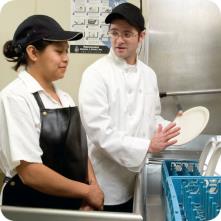 1-3
[Speaker Notes: Instructor Notes
Pressure to work quickly can make it hard to take the time to follow food safety practices.
Some staff may speak a different language than you do. This can create communication barriers. Cultural differences can influence how food handlers view food safety as well.
Staff often have varying education levels. This can make teaching food safety to some of them more difficult.
Illness-causing pathogens are being found on food that once was considered safe. 
Food might be received from suppliers that are not practicing food safety. This can cause a foodborne-illness outbreak.
The number of customers at high risk for getting a foodborne illness is on the rise. One example is the growing elderly population.
Training new staff in job tasks leaves less time for food safety training.
The ServSafe program will help you overcome challenges in managing a good food safety program.]
The Costs of Foodborne Illnesses
Costs of a foodborne illness to an operation:
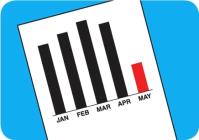 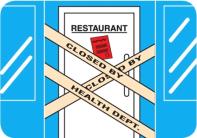 Loss of customers and sales
Loss of reputation
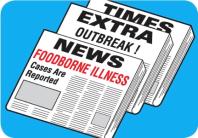 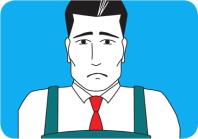 Negative media exposure
Lowered staff morale
1-4
[Speaker Notes: Instructor Notes
National Restaurant Association figures show that a foodborne-illness outbreak can cost an operation thousands of dollars. 
Most important are the human costs. Victims of foodborne illnesses may experience lost work, medical costs and long-term disability, and death.]
The Costs of Foodborne Illnesses
Costs of a foodborne illness to an operation:
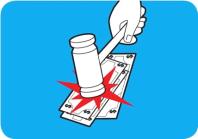 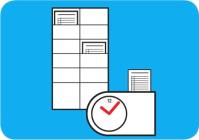 Lawsuits and legal fees
Staff missing work
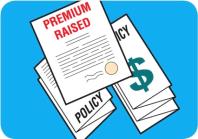 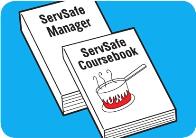 Increased insurance premiums
Staff retraining
1-5
[Speaker Notes: Instructor Notes
National Restaurant Association figures show that a foodborne-illness outbreak can cost an operation thousands of dollars. 
Most important are the human costs. Victims of foodborne illnesses may experience lost work, medical costs and long-term disability, and death.]
How Foodborne Illnesses Occur
Unsafe food is the result of contamination:
Biological
Chemical
Physical
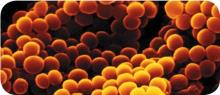 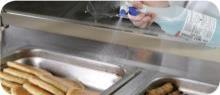 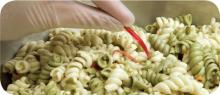 1-6
[Speaker Notes: Instructor Notes
Unsafe food is usually the result of contamination, which is the presence of harmful substances in the food. 
Contaminants can come from pathogens, chemicals, or physical objects. They might also come from certain unsafe practices in your operation.
Each of the contaminants listed in the slide is a danger to food safety. But biological contaminants are responsible for most foodborne illness.]
Contaminants
Biological contaminants:
Bacteria
Viruses
Parasites
Fungi
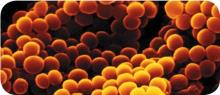 1-7
[Speaker Notes: Instructor Notes
Pathogens are the greatest threat to food safety. They include certain viruses, parasites, fungi, and bacteria. Some plants, mushrooms, and seafood that carry harmful toxins (poisons) are also included in this group.]
Contaminants
Chemical contaminants:
Cleaners 
Sanitizers
Polishes
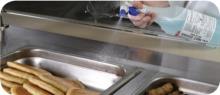 1-8
[Speaker Notes: Instructor Notes
Foodservice chemicals can contaminate food if they are used incorrectly.]
Contaminants
Physical hazards:
Metal shavings
Staples
Bandages
Glass
Dirt
Natural objects (e.g., fish bones in a fillet)
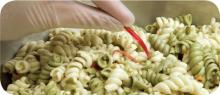 1-9
How Food Becomes Unsafe
Five risk factors for foodborne illness:
Purchasing food from unsafe sources
Failing to cook food correctly
Holding food at incorrect temperatures
Using contaminated equipment
Practicing poor personal hygiene
1-10
[Speaker Notes: Instructor Notes
If food is not handled correctly, it can become unsafe. The risk factors identified in the slide are the five most common food-handling mistakes that can cause foodborne illness.]
How Food Becomes Unsafe
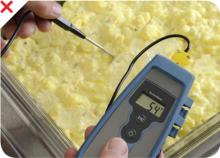 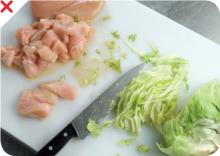 Time-temperature abuse
Cross-contamination
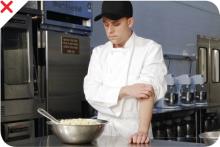 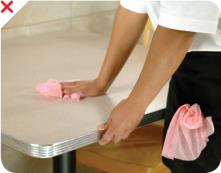 Poor personal hygiene
Poor cleaning and sanitizing
1-11
[Speaker Notes: Instructor Notes
Except for purchasing food from unsafe sources, each risk factor for foodborne illness is related to four main factors: time-temperature abuse, cross-contamination, poor personal hygiene, and poor cleaning and sanitizing.]
How Food Becomes Unsafe
Time-temperature abuse:
When food has stayed too long at temperatures good for pathogen growth
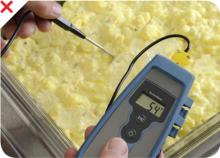 1-12
How Food Becomes Unsafe
Food has been time-temperature abused when: 
It has not been held or stored at correct temperatures
It is not cooked or reheated enough to kill pathogens
It is not cooled correctly
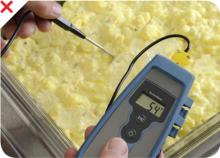 Pg 1.5 SSF 6e
Pg 1.5 SSF 6e
Pg 1.5 SSF 6e
1-13
How Food Becomes Unsafe
Cross-contamination: 
When pathogens are transferred from one surface or food to another
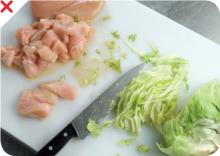 Pg 1.5 SSF 6e
1-14
How Food Becomes Unsafe
Cross-contamination can cause a foodborne illness when: 
Contaminated ingredients are added to food that receives no further cooking
Ready-to-eat food touches contaminated surfaces
Contaminated food touches or drips fluids onto cooked or ready-to-eat food
A food handler touches contaminated food and then touches ready-to-eat food
Contaminated wiping cloths touch food-contact surfaces
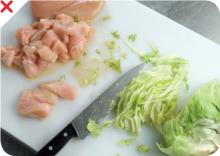 Pg 1.5 SSF 6e
1-15
How Food Becomes Unsafe
Poor personal hygiene can cause a foodborne illness when food handlers: 
Fail to wash their hands correctly after using the restroom 
Cough or sneeze on food
Touch or scratch wounds and then touch food
Work while sick
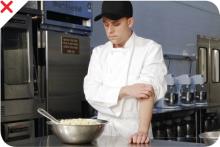 Pg 1.5 SSF 6e
1-16
How Food Becomes Unsafe
Poor cleaning and sanitizing: 
Equipment and utensils are not washed, rinsed, and sanitized between uses
Food-contact surfaces are wiped clean instead of being washed, rinsed, and sanitized
Wiping cloths are not stored in a sanitizer solution between uses
Sanitizer solutions are not at the required levels to sanitize objects
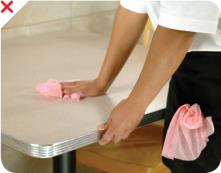 Pg 1.5 SSF 6e
1-17
Food Most Likely to Become Unsafe
TCS food:
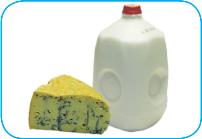 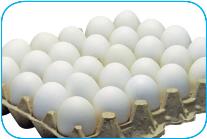 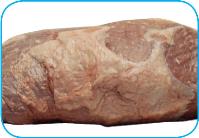 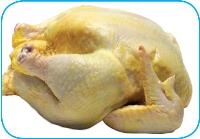 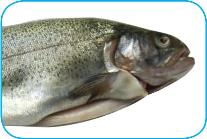 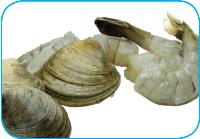 1-18
[Speaker Notes: Instructor Notes
The list of TCS food includes the following:
Milk and dairy products
Shell eggs (except those treated to eliminate nontyphoidal Salmonella)
Meat: beef, pork, and lamb
Poultry
Fish
Shellfish and crustaceans]
Food Most Likely to Become Unsafe
TCS food:
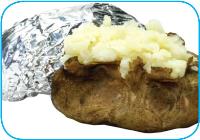 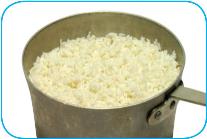 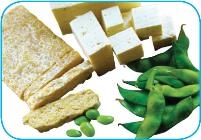 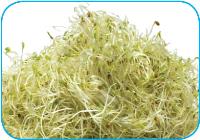 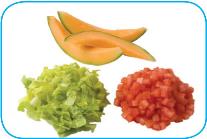 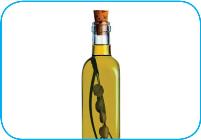 1-19
[Speaker Notes: Instructor Notes
The list of TCS food includes the following:
Baked potatoes
Heat-treated plant food such as cooked rice, beans, and vegetables
Tofu or other soy protein; synthetic ingredients, such as textured soy protein in meat alternatives
Sprouts and sprout seeds
Sliced melons; cut tomatoes; cut leafy greens
Untreated garlic-and-oil mixtures]
Ready-to-Eat Food
Ready-to-eat food is food that can be eaten without further:
Preparation
Washing
Cooking
Ready-to-eat food includes:
Cooked food
Washed fruit and vegetables (whole and cut)
Deli meat
Bakery items
Sugar, spices, and seasonings
1-20
[Speaker Notes: Instructor Notes
Like TCS food, ready-to-eat food also needs careful handling to prevent contamination.]
Populations at High Risk for Foodborne Illnesses
These people have a higher risk of getting a foodborne illness:
Preschool-age children
Elderly people
People with compromised immune systems
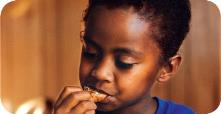 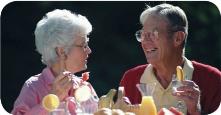 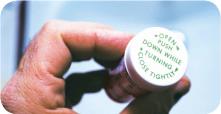 1-21
[Speaker Notes: Instructor Notes
Some groups of people have a higher risk of getting a foodborne illness than others. These high-risk populations include preschool-age children, elderly people, and people with compromised immune systems.
Very young children are at a higher risk of getting a foodborne illness because they have not yet built up strong immune systems.
As people age, changes occur in their organs. For example, stomach acid production decreases as people get older. This allows more pathogens that previously may have been eaten to enter the intestines. A change in the stomach and intestinal tract also allows the body to store food for longer periods of time. This gives toxins more time to form. 
People with compromised immune systems include: 
People with cancer or on chemotherapy 
People with HIV/AIDS 
Transplant recipients
People taking certain medications
Chemotherapy and certain medications weaken the immune system. People who have had organ or bone-marrow transplants have suppressed immune systems. That is because they take medication to prevent the body from destroying the new organ or bone marrow.]
Keeping Food Safe
Focus on these measures: 
Purchasing from approved, reputable suppliers
Controlling time and temperature
Preventing cross-contamination
Practicing personal hygiene
Cleaning and sanitizing
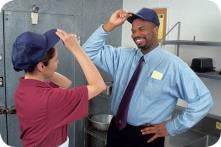 1-22
[Speaker Notes: Instructor Notes 
Set up standard operating procedures that focus on these areas. The ServSafe program will show you how to design these procedures.]
Biological Contamination
Microorganism:
Small, living organism that can be seen only with a microscope
Pathogen: 
Harmful microorganism
Makes people sick when eaten or produces toxins that cause illness
Toxin: 
Poison
2-2
Biological Contamination
Four types of pathogens can contaminate food and cause foodborne illness:
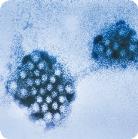 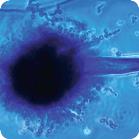 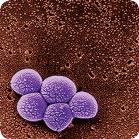 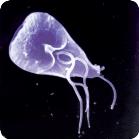 Bacteria
Viruses
Parasites
Fungi
2-3
[Speaker Notes: Instructor Notes
Many viruses, bacteria, and parasites can cause an illness but cannot be seen, smelled, or tasted. On the other hand, some fungi, such as mold, can change the look, smell, or taste of food but may not make people sick.]
How Contamination Happens
People can contaminate food when: 
They don’t wash their hands after using the restroom
They are in contact with a person who is sick
They allow ready-to-eat food to touch surfaces that have come in contact with raw meat, seafood, and poultry
They sneeze or vomit onto food or food-contact surfaces
They touch dirty food-contact surfaces and equipment and then touch food
They store food incorrectly
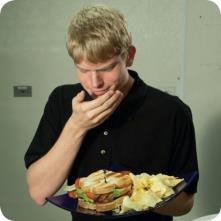 2-4
[Speaker Notes: Instructor Notes
Most pathogens get into food and onto food-contact surfaces because of the way that people handle them. 
For example, food handlers who don’t wash their hands after using the restroom may contaminate food and surfaces with feces from their fingers. Once the food that the food handler touched is eaten, a foodborne illness may result. This is called the fecal-oral route of contamination.]
Symptoms of a Foodborne Illness
Common symptoms of foodborne illness:
Diarrhea
Vomiting
Fever
Nausea
Abdominal cramps
Jaundice (yellowing of skin and eyes)
Onset times: 
Depend on the type of foodborne illness
Can range from 30 minutes to six weeks
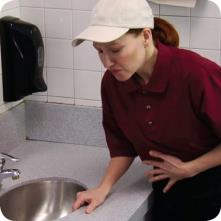 2-5
[Speaker Notes: Instructor Notes
The symptoms of a foodborne illness vary depending on which illness a person has. But most victims of foodborne illness share some common symptoms.
Not every person who is sick from a foodborne illness will have all of these symptoms. Nor are the symptoms of a foodborne illness limited to this list.
How quickly foodborne-illness symptoms appear in a person is known as the onset time of the illness. Onset times depend on the type of foodborne illness a person has. They can range from 30 minutes to as long as six weeks. How severe the illness is can also vary, from mild diarrhea to death.]
The Big Six
These pathogens are highly infectious and can cause severe illness:
Salmonella Typhi
Shigella spp.
Nontyphoidal Salmonella (NTS)
Shiga toxin-producing Escherichia coli (STEC), also knows as E.coli
Hepatitis A 
Norovirus
The “Big Six”:
Are often found in very high numbers in an infected person’s feces
Can be transferred to food easily
Can make a person sick in small doses
2-6
[Speaker Notes: Instructor Notes
Food handlers with illnesses from these pathogens cannot work in a foodservice operation while they are sick.]
General Information about Bacteria
Detection:
Cannot be seen, smelled, or tasted
Growth:
Will grow rapidly if conditions are correct
Some can change into spores to keep from dying when they don’t have enough food
Some make toxins in food as they grow and die
Prevention:
Control time and temperature
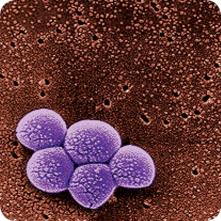 2-7
[Speaker Notes: Instructor Notes
Bacteria are single-celled, living microorganisms that can spoil food and cause foodborne illness.
To keep from dying when they lack nutrients, certain bacteria can change into a form called a spore. Spores can resist heat and survive cooking temperatures. They can also change back into a form that grows. You can prevent this by storing food at the correct temperature. You also need to hold and cool food correctly.]
What Bacteria Need to Grow
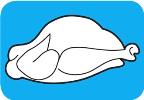 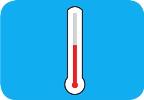 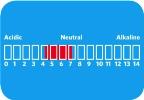 F
Food
A
Acidity
T
Temperature
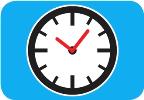 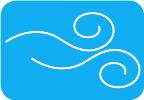 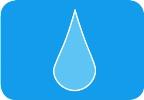 T
Time
O
Oxygen
M
Moisture
2-8
[Speaker Notes: Instructor Notes
Bacteria need six conditions to grow. You can remember these conditions by thinking of the words FAT TOM.]
What Bacteria Need to Grow
Food:
Most bacteria need nutrients to survive
TCS food supports the growth of bacteria better than other types of food
This includes meat, poultry, dairy products, and eggs
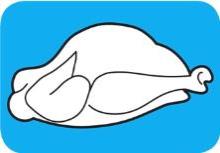 F
Food
2-9
[Speaker Notes: Instructor Notes
Most bacteria need nutrients such as carbohydrates or proteins to survive.]
What Bacteria Need to Grow
Acidity:
Bacteria grow best in food that contains little or no acid
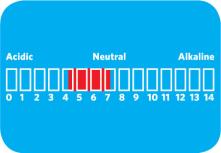 A
Acidity
2-10
[Speaker Notes: Instructor Notes
pH is the measure of acidity. The pH scale ranges from 0 to 14.0. 
A value of 0 is highly acidic, while a value of 14 is highly alkaline.
A pH of 7 is neutral.
Bacteria grow best in food that is neutral to slightly acidic.]
What Bacteria Need to Grow
Temperature:
Bacteria grow rapidly between 41˚F and 135˚F (5˚C and 57˚C)
This range is known as thetemperature danger zone 
Bacteria grow even more rapidly from 70˚F to 125˚F (21˚C to 52˚C)
Bacteria growth is limited when food is held above or below the temperature danger zone
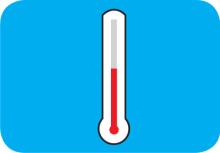 T
Temperature
2-11
What Bacteria Need to Grow
Time:
Bacteria need time to grow
The more time bacteria spend in the temperature danger zone, the more opportunity they have to grow to unsafe levels
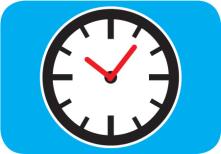 T
Time
2-12
What Bacteria Need to Grow
Oxygen:
Some bacteria need oxygen to grow, while others grow when oxygen isn’t there
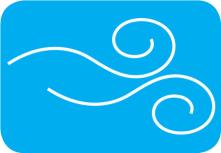 O
Oxygen
2-13
[Speaker Notes: Instructor Notes
Bacteria that grow without oxygen can occur in cooked rice, untreated garlic- and-oil mixtures, and temperature-abused baked potatoes.]
What Bacteria Need to Grow
Moisture:
Bacteria grow well in food with high levels of moisture
aw = water activity; the amount of moisture available in food for bacterial growth
aw scale ranges from 0.0 to 1.0
Water has a water activity of 1.0
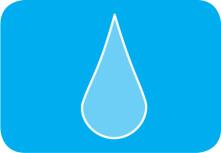 M
Moisture
2-14
[Speaker Notes: Instructor Notes
The amount of moisture available in food is called water activity (aw). The aw scale ranges from 0.0 to 1.0. 
The higher the value, the more available moisture in the food.]
What Bacteria Need to Grow
The conditions you can control:
Temperature
Keep TCS food out of the temperature danger zone
Time
Limit how long TCS food spends in the temperature danger zone
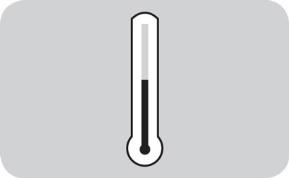 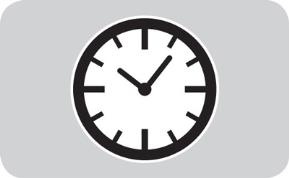 2-15
[Speaker Notes: Instructor Notes
 You can help keep food safe by controlling FAT TOM. In your operation, however, you will most likely be able to control only time and temperature.]
Major Foodborne Bacteria
Bacteria:
Bacillus cereus
Listeria monocytogenes
Shiga toxin-producing E. coli
Campylobacter jejuni
Clostridium perfringens
Clostridium botulinum
Nontyphoidal Salmonella
Shigella spp.
Staphylococcus aureus
Vibrio vulnificus
2-16
[Speaker Notes: Instructor Notes
This slide identifies the major foodborne bacteria.]
Major Foodborne Bacteria
Controlling time and temperature can keep these bacteria from causing a foodborne illness:
Bacillus cereus
Listeria monocytogenes
Shiga toxin-producing E. coli
Campylobacter jejuni
Clostridium perfringens
Clostridium botulinum
2-17
[Speaker Notes: Instructor Notes
The most important prevention measure for the bacteria listed on this slide is controlling time and temperature.
For each type of bacteria, you should understand the common source and food commonly linked with it. You should also be able to identify the most common symptoms associated with the illness caused by the bacteria. Finally, you should be able to determine the most important prevention measures.]
Bacillus cereus
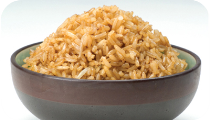 Bacteria:	Bacillus cereus (Diarrhea Illness)
Illness:	Bacillus cereus gastroenteritis
2-18
[Speaker Notes: Instructor Notes
The bacteria is pronounced: ba-CIL-us SEER-ee-us. 
The illness is pronounced: ba-CIL-us SEER-ee-us GAS-tro-EN-ter-I-tiss. 
Bacillus cereus is a spore-forming bacteria found in dirt. 
The bacteria can produce two different toxins when allowed to grow to high levels. Each causes a different type of illness. The diarrheal toxin is covered in this slide.]
Bacillus cereus
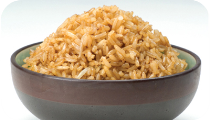 Bacteria:	Bacillus cereus (Vomiting Illness)
Illness:	Bacillus cereus gastroenteritis
2-19
Bacillus cereus
Most important prevention measure:
Control time and temperature
Other prevention measures:
Cook food to minimum internal temperatures
Hold food at the correct temperatures
Cool food correctly
2-20
Listeria monocytogenes
Bacteria: Listeria monocytogenes
Illness:	Listeriosis
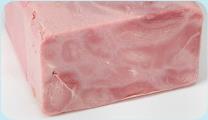 2-21
[Speaker Notes: Instructor Notes
The bacteria is pronounced: (liss-TEER-ee-uh MON-o-SI-TAHJ-uh-neez).
The illness is pronounced: liss-TEER-ee-O-sis.
Listeria monocytogenes is found in dirt, water, and plants. Unlike other bacteria, it grows in cool, moist environments. The illness is uncommon in healthy people, but high-risk populations are especially vulnerable as are pregnant women.]
Listeria monocytogenes
Most important prevention measure:
Control time and temperature
Other prevention measures:
Throw out any product that has passed its use-by or expiration date
Cook raw meat to minimum internal temperatures
Prevent cross-contamination between raw or undercooked food and ready-to-eat food
Avoid using unpasteurized dairy products
2-22
Shiga toxin-producing E. coli
Bacteria: Shiga toxin-producing Escherichia   coli, also known as E. coli, including: O157:H7, O26:H11, O111:H8, and O158:NM 
Illness:	Hemorrhagic colitis
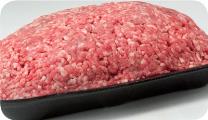 2-23
[Speaker Notes: Instructor Notes
The bacteria is pronounced: ess-chur-EE-kee-UH KO-LI.
The illness is pronounced: hem-or-RA-jik ko-LI-tiss.
Shiga toxin-producing E. coli can be found in the intestines of cattle. It is also found in infected people. The bacteria can contaminate meat during slaughtering. Eating only a small amount of the bacteria can make a person sick. Once eaten, it produces toxins in the intestines, which cause the illness. The bacteria are often in a person’s feces for weeks after symptoms have ended.]
Shiga toxin-producing E. coli
Most important prevention measure:
Control time and temperature
Other prevention measures:
Cook food, especially ground beef, to minimum internal temperatures
Purchase produce from approved, reputable suppliers
Prevent cross-contamination between raw meat and ready-to-eat food
Keep staff with diarrhea who have been diagnosed with hemorrhagic colitis out of the operation
2-24
Campylobacter jejuni
Bacteria: Campylobacter jejuni
Illness: Campylobacteriosis
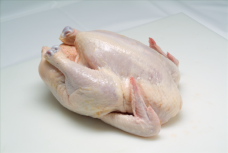 2-25
[Speaker Notes: Instructor Notes
The bacteria is pronounced: Camp-ee-lo-BAK-ter jay-JUNE-ee. 
The illness is pronounced: CAMP-ee-lo-BAK-teer-ee-O-sis. 
Though Campylobacter jejuni is commonly associated with poultry, it has been known to contaminate water. 
Illnesses often occurs when poultry is incorrectly cooked and when raw poultry has been allowed to cross-contaminate other food and food contact surfaces. 
The pathogen is best controlled through correct cooking and the prevention of cross-contamination.]
Campylobacter jejuni
Most important prevention measure:
Control time and temperature
Other prevention measures:
Cook food, particularly poultry, to required minimum internal temperatures 
Prevent cross-contamination between raw poultry and ready-to-eat food
2-26
Clostridium perfringens
Bacteria: Clostridium perfringens 
Illness: Clostridium perfringens gastroenteritis
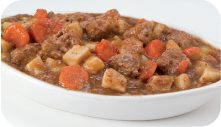 2-27
[Speaker Notes: Instructor Notes
The bacteria is pronounced: klos-TRID-ee-um per-FRIN-jins
The illness is pronounced: klos-TRID-ee-um per-FRIN-jins GAS-tro-EN-ter-I-tiss.
Clostridium perfringens is found in dirt, where it forms spores that allow it to survive. It is also carried in the intestines of both animals and humans.
Clostridium perfringens does not grow at refrigeration temperatures. It does grow rapidly in food in the temperature danger zone. 
Commercially prepared food is not often involved in outbreaks.
People who get sick usually do not have nausea, fever, or vomiting.]
Clostridium perfringens
Most important prevention measure:
Control time and temperature
Other prevention measures:
Cool and reheat food correctly
Hold food at the correct temperatures
2-28
Clostridium botulinum
Bacteria:	Clostridium botulinum
Illness:			Botulism
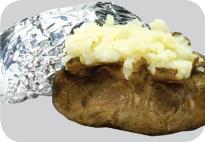 2-29
[Speaker Notes: Instructor Notes
The bacteria is pronounced: klos-TRID-ee-um BOT-chew-LINE-um.
The illness is pronounced: BOT-chew-liz-um.
Clostridium botulinum forms spores that are commonly found in water and dirt. These spores can contaminate almost any food. 
The bacteria do not grow well in refrigerated or highly acidic food or in food with low moisture. However, Clostridium botulinum grows without oxygen and can produce a lethal toxin when food is time-temperature abused. Without medical treatment, death is likely.]
Clostridium botulinum
Most important prevention measure:
Control time and temperature
Other prevention measures:
Hold, cool, and reheat food correctly
Inspect canned food for damage
2-30
Major Foodborne Bacteria
Preventing cross-contamination can keep these bacteria from causing a foodborne illness:
Nontyphoidal Salmonella
Salmonella Typhi
2-31
[Speaker Notes: Instructor Notes
For each type of bacteria, you must understand the common source, food commonly linked with them, most common symptoms, and most important prevention measures. 
Preventing cross-contamination is the most important prevention measure to keep these bacteria from causing a foodborne illness.]
Nontyphoidal Salmonella
Bacteria:	Nontyphoidal Salmonella
Illness:			Salmonellosis
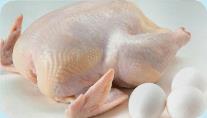 2-32
[Speaker Notes: Instructor Notes
The bacteria is pronounced: SAL-me-NEL-uh.
The illness is pronounced: SAL-men-uh-LO-sis.
Many farm animals carry nontyphoidal Salmonella. naturally. Eating only a small amount of these bacteria can make a person sick. How severe symptoms are depends on the health of the person and the amount of bacteria eaten. The bacteria are often in a person’s feces for weeks after symptoms have ended.]
Nontyphoidal Salmonella
Most important prevention measure:
Prevent cross-contamination
Other prevention measures:
Cook poultry and eggs to minimum internal temperatures
Prevent cross-contamination between poultry and ready-to-eat food
Keep food handlers who are vomiting or have diarrhea and have been diagnosed with salmonellosis out of the operation
2-33
Salmonella Typhi
Bacteria:	Salmonella Typhi 
Illness:	Typhoid Fever
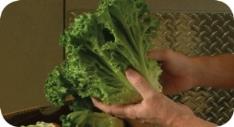 2-34
[Speaker Notes: Instructor Notes
The bacteria is pronounced: SAL-me-NEL-uh Ti-fee.
Salmonella Typhi lives only in humans.
People with typhoid fever carry the bacteria in their bloodstream and intestinal tract. 
Eating only a small amount of these bacteria can make a person sick. 
The severity of symptoms depends on the health of the person and the amount of bacteria eaten. The bacteria are often in a person’s feces for weeks after symptoms have ended.]
Salmonella Typhi
Most important prevention measure:
Prevent cross-contamination
Other prevention measures:
Exclude food handlers who have been diagnosed with an illness caused by Salmonella Typhi from the operation
Wash hands
Cook food to minimum internal temperatures
2-35
Major Foodborne Bacteria
Practicing personal hygiene can keep these bacteria from causing a foodborne illness:
Shigella spp.
Staphylococcus aureus
2-36
[Speaker Notes: Instructor Notes
For each type of bacteria, you must understand the common source, food commonly linked with it, most common symptoms, and most important prevention measures.
Practicing personal hygiene is the most important prevention measure to keep these bacteria from causing a foodborne illness.]
Shigella spp.
Bacteria:	Shigella spp.
Illness:			Shigellosis
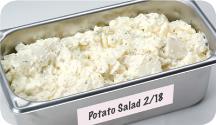 2-37
[Speaker Notes: Instructor Notes
The bacteria is pronounced: shi-GEL-uh.
The illness is pronounced: SHIG-uh-LO-sis.
Shigella spp. is found in the feces of humans with the illness. Most illnesses occur when people eat contaminated food or water. Flies can also transfer the bacteria from feces to food. Eating only a small amount of these bacteria can make a person sick. High levels of the bacteria are often in a person’s feces for weeks after symptoms have ended.]
Shigella spp.
Most important prevention measure:
Practice personal hygiene
Other prevention measures:
Exclude food handlers who have diarrhea and have been diagnosed with an illness caused by Shigella spp. from the operation 
Wash hands
Control flies inside and outside the operation
2-38
Staphylococcus aureus
Bacteria: Staphylococcus aureus
Illness:	Staphylococcal gastroenteritis
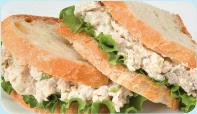 2-39
[Speaker Notes: Instructor Notes
The bacteria is pronounced: STAF-uh-lo-KOK-us OR-ee-us.
The illness is pronounced: STAF-ul-lo-KOK-al GAS-tro-EN-ter-I-tiss.
Staphylococcus aureus can be found in humans—particularly in the hair, nose, throat, and in infected wounds. It is often transferred to food when people carrying it touch these areas on their bodies and then handle food without washing their hands. If allowed to grow to large numbers in food, the bacteria can produce toxins that cause the illness when eaten. Cooking cannot destroy these toxins, so preventing bacterial growth is critical.]
Staphylococcus aureus
Most important prevention measure:
Practice personal hygiene
Other prevention measures:
Wash hands, particularly after touching the hair, face, or body
Cover wounds on hands and arms
Hold, cool, and reheat food correctly
2-40
Major Foodborne Bacteria
Purchasing food from approved, reputable suppliers can keep these bacteria from causing a foodborne illness:
Vibrio vulnificus 
Vibrio parahaemolyticus
2-41
[Speaker Notes: Instructor Notes
For these types of bacteria, you must understand the common source, food commonly linked with them, most common symptoms, and most important prevention measures. 
Purchasing from approved, reputable suppliers is the most important prevention measure for these bacteria.]
Vibrio vulnificus & Vibrio parahaemolyticus
Bacteria: Vibrio vulnificus            Illness:	 Vibrio gastroenteritis           					 Vibrio vulnificus primary septicimia
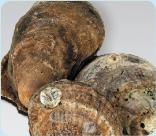 2-42
[Speaker Notes: Instructor Notes
The bacteria is pronounced: VIB-ree-o vul-NIF-ih-kus                 
The illness is pronounced: VIB-ree-o GAS-tro-EN-ter-I-tiss or VIB-ree-o vul-NIF-ih-kus SEP-ti-SEE-mee-uh.
These bacteria are found in the waters where shellfish are harvested. They can grow very rapidly at temperatures in the middle of the temperature danger zone. People with chronic conditions (such as diabetes or cirrhosis) who get sick from these bacteria may get primary septicemia. This severe illness can lead to death.]
Vibrio vulnificus & Vibrio parahaemolyticus
Most important prevention measure:
Purchase from approved, reputable suppliers
Other prevention measures:
Cook oysters to minimum internal temperatures
2-43
General Information About Viruses
Location:
Carried by human beings and animals
Require a living host to grow
Do not grow in food
Can be transferred through food and remain infectious in food
Sources:
Food, water, or any contaminated surface
Typically occur through fecal-oral routes
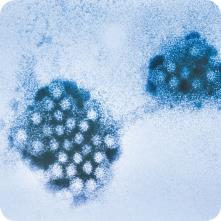 2-44
General Information About Viruses
Transfer:
Viruses can be transferred from
Person to person
People to food
People to food-contact surfaces

People
Carry viruses in their feces
Can transfer them to their hands after using the restroom
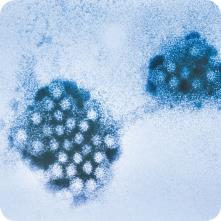 2-45
General Information About Viruses
Prevention:
Not destroyed by normal cooking temperatures
Good personal hygiene must be practiced when handling food and food-contact surfaces
Quick removal and cleanup of vomit is important
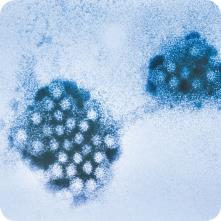 2-46
[Speaker Notes: Instructor Notes
To prevent the spread of viruses in your operation:
Prohibit food handlers who are vomiting or who have diarrhea or jaundice from working
Make sure food handlers wash their hands regularly and correctly
Avoid bare-hand contact with ready-to-eat food]
Major Foodborne Viruses
Practicing personal hygiene can keep these viruses from causing a foodborne illness:
Hepatitis A
Norovirus
2-47
[Speaker Notes: Instructor Notes
For each type of virus, you must understand the common source, food commonly linked with it, most common symptoms, and most important prevention measures.
Practicing personal hygiene is the most important prevention measure to keep these viruses from causing a foodborne illness.]
Hepatitis A
Virus:	Hepatitis A 
Illness:	Hepatitis A
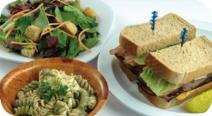 2-48
[Speaker Notes: Instructor Notes
Hepatitis A is mainly found in the feces of people infected with it. 
The virus can contaminate water and many types of food. 
It is commonly linked with ready-to-eat food. However, it has also been linked with shellfish from contaminated water.
The virus is often transferred to food when infected food handlers touch food or equipment with fingers that have feces on them. 
Eating only a small amount of the virus can make a person sick. 
An infected person may not show symptoms for weeks but can be very infectious. 
Cooking does not destroy hepatitis A.]
Hepatitis A
Most important prevention measure:
Practicing personal hygiene
Other prevention measures:
Exclude staff who have been diagnosed with hepatitis A from the operation
Exclude staff who have jaundice from the operation
Wash hands
Avoid bare-hand contact with ready-to-eat food
Purchase shellfish from approved, reputable suppliers
2-49
Norovirus
Virus:	Norovirus
Illness:	Norovirus gastroenteritis
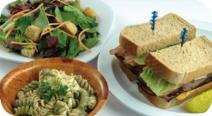 2-50
[Speaker Notes: Instructor Notes
Like hepatitis A, Norovirus is commonly linked with ready-to-eat food. 
It has also been linked with contaminated water. 
Norovirus is often transferred to food when infected food handlers touch food or equipment with fingers that have feces on them.
Eating only a small amount of Norovirus can make a person sick. It is also very contagious. 
People become contagious within a few hours after eating it. 
The virus is often in a person’s feces for days after symptoms have ended.]
Norovirus
Most important prevention measure:
Practicing personal hygiene
Other prevention measures:
Exclude staff who are vomiting or have diarrhea and have been diagnosed with Norovirus from the operation
Wash hands
Avoid bare-hand contact with ready-to-eat food
Purchase shellfish from approved, reputable suppliers
2-51
Characteristics of Parasites
Location:
Require a host to live and reproduce
Source:
Seafood, wild game, and food processed with contaminated water, such as produce
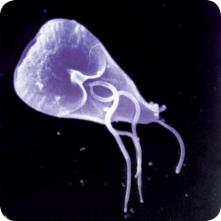 2-52
Characteristics of Parasites
Prevention:
Purchase food from approved, reputable suppliers
Cook food to required minimum internal temperatures
Fish that will be served raw or undercooked must be frozen correctly by the manufacturer
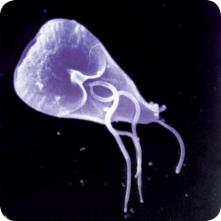 2-53
Major Foodborne Parasites
Purchasing from approved, reputable suppliers can keep these parasites from causing a foodborne illness:
Anisakis simplex
Cryptosporidium parvum
Giardia duodenalis
Cyclospora cayetanensis
2-54
[Speaker Notes: Instructor Notes
For each type of parasite, you must understand the common source, food commonly linked with it, most common symptoms, and most important prevention measures. 
Purchasing from approved, reputable suppliers is the most important prevention measure for these parasites.]
Anisakis simplex
Parasite: Anisakis simplex
Illness:	Anisakiasis
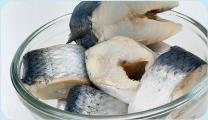 2-55
[Speaker Notes: Instructor Notes
The parasite is pronounced: ANN-ih-SAHK-iss SIM-plex.
The illness is pronounced: ANN-ih-SAH-KYE-ah-sis.
People can get sick when they eat raw or undercooked fish containing this parasite.]
Anisakis simplex
Most important prevention measure:
Purchase from approved, reputable suppliers
Other prevention measures:
Cook fish to minimum internal temperatures
If serving raw or undercooked fish, purchase sushi-grade fish that has been frozen to the correct time-temperature requirements
2-56
Cryptosporidium parvum
Parasite:	Cryptosporidium parvum
Illness:			Cryptosporidiosis
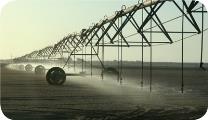 2-57
[Speaker Notes: Instructor Notes
The parasite is pronounced: KRIP-TOH-spor-ID-ee-um PAR-vum.
The illness is pronounced: KRIP-TOH-spor-id-ee-O-sis.
Cryptosporidium parvum can be found in the feces of infected people. Food handlers can transfer it to food when they touch food with fingers that have feces on them. Day-care and medical communities have been frequent locations of person-to-person spread of this parasite. Symptoms will be more severe in people with weakened immune systems.]
Cryptosporidium parvum
Most important prevention measure:
Purchase from approved, reputable suppliers
Other prevention measures:
Use correctly treated water
Keep food handlers with diarrhea out of the operation
Wash hands
2-58
Giardia duodenalis
Parasite: Giardia duodenalis 		 (G. lamblia or G. Intestinalis)
Illness:	Giardiasis
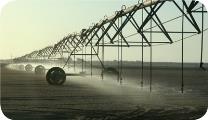 2-59
[Speaker Notes: Instructor Notes
The parasite is pronounced: jee-ARE-dee-uh do-WAH-den-AL-is.
The illness is pronounced: JEE-are-DYE-uh-sis.
Giardia duodenalis can be found in the feces of infected people. Food handlers can transfer the parasite to food when they touch food with fingers that have feces on them.]
Giardia duodenalis
Most important prevention measure: 
Purchase from approved, reputable suppliers
Other prevention measures: 
Use correctly treated water
Keep food handlers with diarrhea out of the operation
Wash hands
2-60
Cyclospora cayetanensis
Parasite: Cyclospora cayetanensis
Illness:	Cyclosporiasis
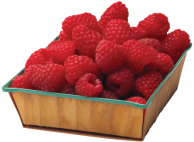 2-61
[Speaker Notes: Instructor Notes
The parasite is pronounced: SI-klo-spor-uh KI-uh-te-NEN-sis.
The illness is pronounced: SI-klo-spor-I-uh-sis.
Cyclospora cayetanensis is a parasite that has been found in contaminated water and has been associated with produce irrigated or washed with contaminated water. It can also be found in the feces of infected people. Food handlers can transfer the parasite to food when they touch it with fingers containing feces. For this reason, food handlers with diarrhea must be excluded from the operation. It is also critical to purchase produce from approved, reputable suppliers.]
Cyclospora cayetanensis
Most important prevention measure: 
Purchase from approved, reputable suppliers
Other prevention measures: 
Purchase produce from approved, reputable suppliers
Keep food handlers with diarrhea out of the operation
Wash hands
2-62
Fungi
Fungi:
Commonly cause food spoilage and sometimes illness
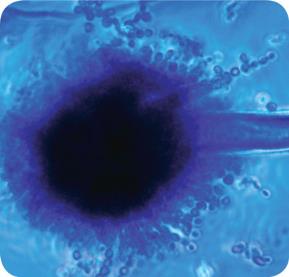 Fungi
Molds	               Yeasts
2-63
[Speaker Notes: Instructor Notes
Fungi are found in air, dirt, plants, water, and some food.
Mold and yeast are examples.]
Mold
Basic characteristics of mold:
Spoil food and sometimes cause illness
Some produce toxins
Grow well in almost any condition, especially in acidic food with low water activity
Are only slowed not destroyed by cooler or freezer temperatures
Prevention:
Throw out all moldy food unless the mold is a natural part of the food
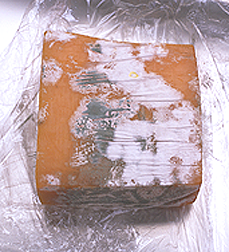 2-64
[Speaker Notes: Instructor Notes
Cooler or freezer temperatures may slow the growth of molds, but they don’t kill them.
Molds grow under almost any condition. But they grow well in acidic food with little moisture. Examples are jams, jellies, and cured, salty meat such as ham, bacon, and salami.
Throw out all moldy food, unless the mold is a natural part of the product (e.g., cheese such as Brie, Camembert, and Gorgonzola). The Food and Drug Administration (FDA) recommends cutting away moldy areas in hard cheese—at least one inch (2.5 centimeters) around them. You can also use this procedure on food such as salami and firm fruit and vegetables.]
Yeast
Basic characteristics of yeast:
Can spoil food quickly
May produce a smell or taste of alcohol as it spoils food
May look like a white or pink                discoloration or slime and may                 bubble
Grow well in acidic food with little moisture
Prevention:
Food containing yeast should be thrown out
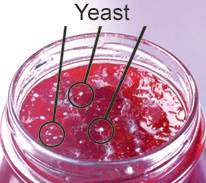 2-65
[Speaker Notes: Instructor Notes
Yeasts are similar to molds in that they grow well in acidic food with little moisture, such as jellies, jams, syrup, honey, and fruit or fruit juice.
Throw out any food that has been spoiled by yeast.]
Biological Toxins
Origin:
Naturally occur in certain plants, mushrooms, and seafood

Seafood toxins:
Produced by pathogens found on certain fish
Occur in certain fish that eat smaller fish that have consumed the toxin
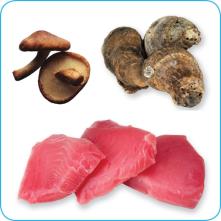 2-66
[Speaker Notes: Instructor Notes
Some toxins are naturally associated with certain plants, mushrooms, and seafood. Toxins are a natural part of some fish.
Other toxins are made by pathogens on the fish when it is time-temperature abused.
Some fish become contaminated when they eat smaller fish that have eaten a toxin. Shellfish, such as oysters, can be contaminated when they eat marine algae that have a toxin.]
Major Fish Toxins
Purchasing from approved, reputable suppliers can keep these fish toxins from causing a foodborne illness:
Histamine
Ciguatoxin
2-67
[Speaker Notes: Instructor Notes
Some fish toxins are a natural part of the fish. Others are made by pathogens on it. Some fish become contaminated when they eat smaller fish that have eaten a toxin. These toxins can’t be smelled or tasted. They also can’t be destroyed by freezing or cooking once they form in food.
For each fish toxin, you must understand the common source, food commonly linked with it, most common symptoms, and most important prevention measures.
Purchasing from approved, reputable suppliers is the most important prevention measure for these toxins.]
Histamine
Toxin:			Histamine
Illness:		Scombroid poisoning
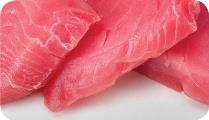 2-68
Histamine
Most important prevention measure:
Purchase from approved, reputable suppliers
Other prevention measures:
Prevent time-temperature abuse during storage and preparation
2-69
Ciguatoxin
Toxin:			Ciguatoxin 
Illness:		Ciguatera fish poisoning
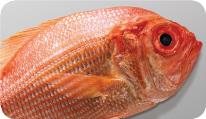 2-70
Ciguatoxin
Most important prevention measure:
Purchase predatory tropical reef fish from approved, reputable suppliers
2-71
Major Shellfish Toxins
Purchasing from approved, reputable suppliers can keep these shellfish toxins from causing a foodborne illness:
Saxitoxin
Brevetoxin
Domoic acid
2-72
[Speaker Notes: Instructor Notes
Shellfish can be contaminated when they eat marine algae that have a toxin.
These toxins can’t be smelled or tasted. They also can’t be destroyed by freezing or cooking once they form in food.
For each shellfish toxin, you must understand the common source, food commonly linked with it, most common symptoms, and most important prevention measures.
Purchasing from approved, reputable suppliers is the most important prevention measure for these toxins.]
Saxitoxin
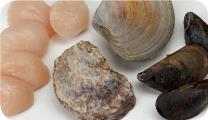 Toxin:	Saxitoxin                   Illness:	Paralytic shellfish poisoning (PSP)
2-73
Saxitoxin
Most important prevention measure:
Purchase shellfish from approved, reputable suppliers
2-74
Brevetoxin
Toxin:	Brevetoxin                 Illness:	Neurotoxic shellfish poisoning (NSP)
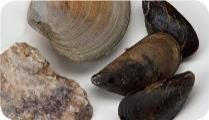 2-75
Brevetoxin
Most important prevention measure:
Purchase shellfish from approved, reputable suppliers
2-76
Domoic acid
Toxin:	Domoic acid               Illness:	Amnesic shellfish poisoning (ASP)
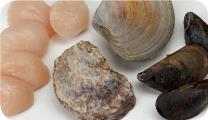 2-77
Domoic acid
Most important prevention measure:
Purchase shellfish from approved, reputable suppliers
2-78
Mushroom Toxins
Foodborne illnesses linked with mushrooms:
Are caused by eating toxic wild mushrooms 
Occur when toxic mushrooms are mistaken for edible ones
Can be prevented by purchasing from approved, reputable suppliers
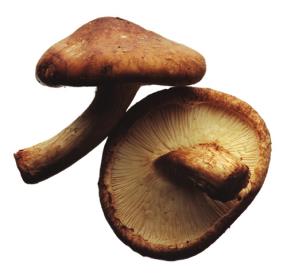 2-79
[Speaker Notes: Instructor Notes
Foodborne illnesses linked with mushrooms are almost always caused by eating toxic, wild mushrooms collected by amateur hunters. Most cases happen because toxic mushrooms are mistaken for edible ones. 
The symptoms of illness depend on the type of toxic mushrooms eaten.
Mushroom toxins are not destroyed by cooking or freezing. 
Do not use mushrooms or mushroom products unless you have purchased them from approved, reputable suppliers.]
Plant Toxins
Foodborne illnesses linked with plant toxins:
Usually happen when plants are purchased from unapproved suppliers
Can happen when certain plants aren’t cooked correctly (i.e., undercooked kidney beans)
Can be prevented by purchasing plants from approved, reputable suppliers
2-80
[Speaker Notes: Instructor Notes
Here are some examples of items that can make people sick: toxic plants, such as fool’s parsley or wild turnips, mistaken for the edible version; honey from bees allowed to harvest nectar from toxic plants; and undercooked kidney beans.
Purchase plants and items made with plants only from approved, reputable suppliers. Then cook and hold dishes made from these items correctly.]
Physical Contaminants
Sources:
Common objects that get into food
Metal shavings from cans 
Wood
Fingernails 
Staples
Bandages 
Glass
Jewelry 
Dirt
Naturally occurring objects such as fruit pits and bones
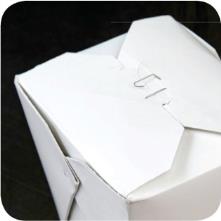 3-2
[Speaker Notes: Instructor Notes
Food can become contaminated when objects get into it. It can also happen when natural objects are left in food, such as bones in a fish fillet.]
Physical Contaminants
Symptoms:
Mild to fatal injuries are possible 
Cuts, dental damage, and choking
Bleeding and pain
Prevention:
Purchase food from approved, reputable suppliers
Closely inspect food received
Take steps to prevent physical contamination, including practicing good personal hygiene
3-3
Chemical Contaminants
Sources:
Cleaners, sanitizers, polishes, machine lubricants, and pesticides
Certain types of kitchenware and equipment (items made from pewter, copper, zinc, and some types of painted pottery)
Deodorizers, first-aid products, and health and beauty products (hand lotions, hairsprays, etc.)
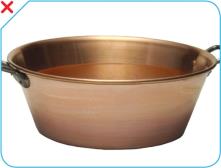 3-4
[Speaker Notes: Instructor Notes
Chemicals can contaminate food if they are used or stored the wrong way. 
Certain types of kitchenware and equipment can be risks for chemical contamination. These include items made from pewter, copper, zinc, and some types of painted pottery. These materials are not food grade and can contaminate food. This is especially true when acidic food, such as tomato sauce, is held in them, as shown on the slide.]
Chemical Contaminants
Symptoms:
Vary depending on chemical consumed
Most illnesses occur within minutes
Vomiting and diarrhea are typical
If an illness is suspected:
Call the emergency number in your area
Call the Poison Control number
Consult the chemical’s MSDS
3-5
Chemical Contaminants
Prevention:
Only use chemicals approved for use in foodservice operations
Purchase chemicals from approved, reputable suppliers
Store chemicals away from prep areas, food-storage areas, and service areas
Chemicals must be separated from food and food-contact surfaces by spacing and partitioning
Chemicals must NEVER be stored above food or food-contact surfaces
Use chemicals for their intended use and follow manufacturer’s directions
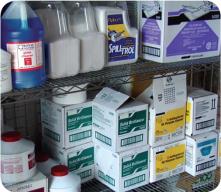 3-6
Chemical Contaminants
Prevention:
Only handle food with equipment and utensils approved for foodservice use
Make sure the manufacturers’ labels on original chemical containers are readable
Keep MSDS current, and make sure they are accessible to staff at all times
Follow the manufacturer’s directions and local regulatory requirements when throwing out chemicals
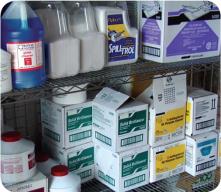 3-7
The Deliberate Contamination of Food
Groups who may attempt to contaminate food:
Terrorists or activists
Disgruntled current or former staff
Vendors
Competitors
FDA defense tool:
A.L.E.R.T.
3-8
[Speaker Notes: Instructor Notes
People who could try to tamper with your food may use biological, chemical, or physical contaminants. They may even use radioactive materials. Attacks might occur anywhere in the food supply chain. But they are usually focused on a specific food item, process, or business.
The best way to protect food is to make it as difficult as possible for someone to tamper with it. For this reason, a food defense program should deal with the points in your operation where food is at risk.
The FDA has created a tool that can be used to develop a food defense program. It is based on the acronym A.L.E.R.T. It can be used to help you identify the points in your operation where food is at risk.]
The Deliberate Contamination of Food
Assure 	Make sure products received are from safe sources
Look	Monitor the security of products in the facility	
Employees	Know who is in your facility
Reports 	Keep information related to food defense accessible	
Threat 	Develop a plan for responding to suspicious activity or a threat to the operation
3-9
[Speaker Notes: Instructor Notes
Assure Make sure that products you receive are from safe sources. Supervise product deliveries. Use approved suppliers who practice food defense. Request that delivery vehicles are locked or sealed.
Look Monitor the security of products in the facility. Limit access to prep and storage areas. Locking storage areas is one way to do this. Create a system for handling damaged products. Store chemicals in a secure location. Train staff to spot food defense threats.
Employees Know who is in your facility. Limit access to prep and storage areas. Identify all visitors, and verify credentials. Conduct background checks on staff.
Reports Keep information related to food defense accessible: receiving logs, office files and documents, staff files, and random food defense self-inspections.
Threat Identify what you will do and who you will contact if there is suspicious activity or a threat at your operation. Hold any product you suspect to be contaminated. Contact your regulatory authority immediately. Maintain an emergency contact list.]
Food Allergens
Food allergen:
A protein in a food or ingredient some people are sensitive to
These proteins occur naturally
When an enough of an allergen is eaten, an allergic reaction can occur
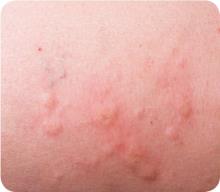 3-10
Allergy Symptoms
Allergy symptoms:
Nausea
Wheezing or shortness of breath
Hives or itchy rashes
Swelling of various parts of the body, including the face, eyes, hands, or feet
Vomiting and/or diarrhea
Abdominal pain
Allergic reactions:
Symptoms can become serious quickly
A severe reaction, called anaphylaxis, can lead to death
3-11
[Speaker Notes: Instructor Notes
Depending on the person, an allergic reaction can happen just after the food is eaten or several hours later. This reaction could include some or all of the symptoms identified in the slide.
Initially symptoms may be mild, but they can become serious quickly. In severe cases, anaphylaxis—a severe allergic reaction that can lead to death—may result. 
If a customer is having an allergic reaction to food, call the emergency number in your area and inform them of the allergic reaction.]
Food Allergens
The Big Eight food allergens:
Milk
Eggs
Fish
Crustacean shellfish, including lobster, shrimp, and crab
Wheat
Soy
Peanuts
Tree nuts, such as almonds, walnuts, and pecans
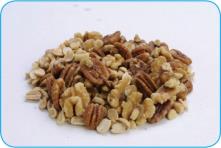 3-12
[Speaker Notes: Instructor Notes
While more than 160 food items can cause allergic reactions, just eight of those account for 90 percent of all reactions. These eight food items are known as the Big Eight. 
The slide shows the Big Eight food allergens.]
Food Allergens
Know How to Read Food Labels
Check food labels for allergens
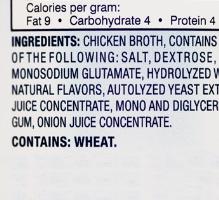 3-13
[Speaker Notes: Instructor Notes
Food labels on the products that you purchase are an important tool to identify allergens in the operation. Federal law requires manufactured products containing one or more of the Big Eight allergens to clearly identify them on the ingredient label.
The allergen may be included in the common name of the food, such as “buttermilk”, or it may be shown in parentheses after the ingredient. Often, allergens will be shown in a “contains” statement.]
Preventing Allergic Reactions
Service staff:
Describe menu items to guests and identify any allergens in the item
Suggest menu items without the allergens
Clearly mark the guest’s order for kitchen and service staff
Deliver food separately to prevent cross-contact
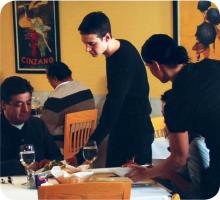 3-14
[Speaker Notes: Instructor Notes
Your staff should be able to tell customers about menu items that contain potential allergens. At minimum, have one person available per shift to answer customers’ questions about menu items. When customers say they have a food allergy, your staff should take it seriously.
Tell customers how the item is prepared. Sauces, marinades, and garnishes often contain allergens. For example, peanut butter is sometimes used as a thickener in sauces or marinades. This information is critical to a customer with a peanut allergy.
Tell customers if the food they are allergic to is in the menu item. Identify any “secret” ingredients. For example, your operation may have a house specialty that includes an allergen. 
Suggest menu items that do not contain the food that the customer is allergic to. 
Clearly mark or otherwise indicate the order for the guest with the identified food allergy. This is done to inform the kitchen staff of the guest’s food allergy. 
Confirm the allergen special order with the kitchen staff when picking up the food. Make sure no garnishes or other items containing the allergen touch the plate. Food should be hand-delivered to guests with allergies. Delivering food separately from the other food delivered to a table will help prevent contact with food allergens.]
Preventing Allergic Reactions
Kitchen staff:
Avoid cross-contact 
Do NOT cook different types of food in the same fryer oil
Do NOT put food on surfaces that have touched allergens
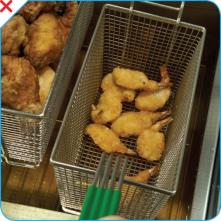 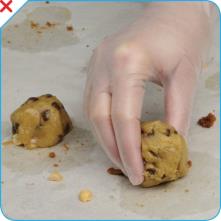 3-15
[Speaker Notes: Instructor Notes
Staff must make sure that allergens are not transferred from food containing an allergen to the food served to the customer. This is called cross-contact. 
Cooking different types of food in the same fryer oil can cause cross-contact. In the photo on the slide, shrimp allergens could be transferred to the chicken being fried in the same oil.
Putting food on surfaces that have touched allergens can cause cross-contact. For example, putting chocolate chip cookies on the same parchment paper that was used for peanut butter cookies can transfer some of the peanut allergen.]
Preventing Allergic Reactions
Kitchen staff:
Avoid cross-contact 
Check recipes and ingredient labels
Wash, rinse, and sanitize cookware, utensils, and equipment before preparing an allergen special order
Make sure the allergen doesn’t touch anything for customers with food allergies (food, beverages, utensils, etc.)
Wash your hands and change gloves before prepping food
Label food packaged on-site for retail use
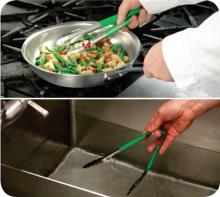 3-16
[Speaker Notes: Instructor Notes
Check recipes and ingredient labels to confirm that the allergen is not present.
• Wash, rinse, and sanitize cookware, utensils, and equipment before prepping food, as shown in the photo at left. This includes food-prep surfaces. Some operations use a separate set of cooking utensils just for allergen special orders.
• Make sure the allergen does not touch anything for customers with food allergies, including food, beverages, utensils, equipment, and gloves.
• Wash your hands and change gloves before prepping food.
• Use separate fryers and cooking oils when frying food for customers with food allergies.
• Label food packaged on-site for retail sale. Name all major allergens on the label and follow any additional labeling requirements.]